第３７回
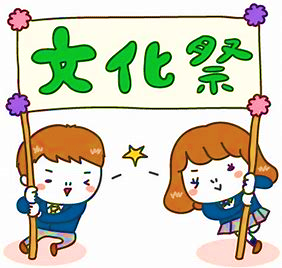 青峰校区
文 化 祭
る
が
広
峰
の
青
輪
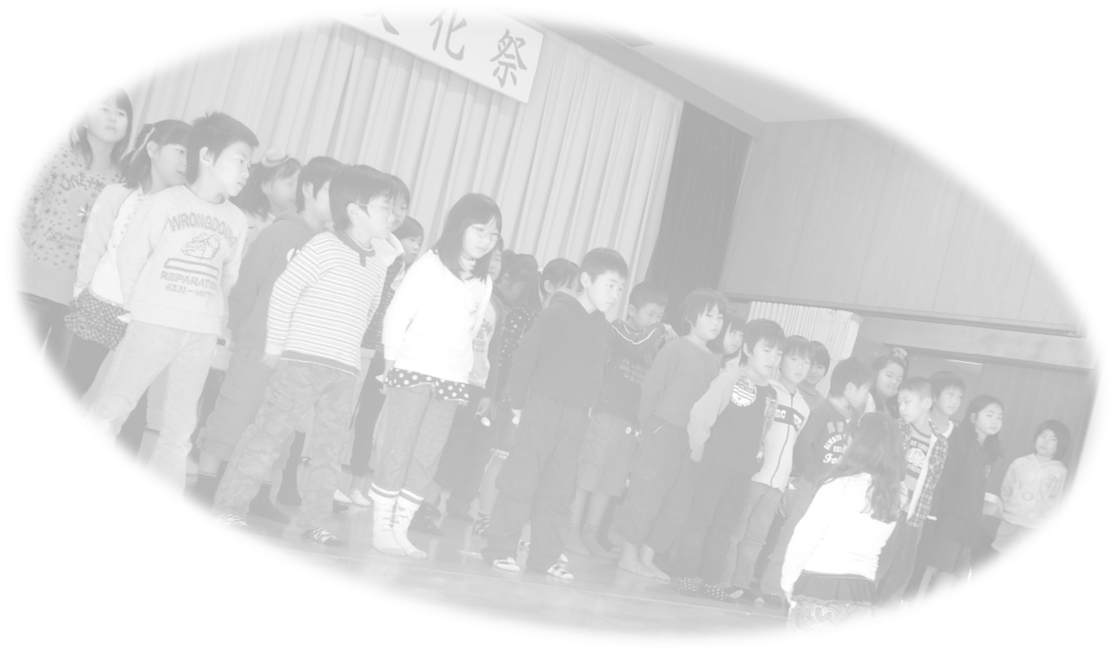 と　き
　１２月２日（日）１０：００～
ところ
　青峰校区コミュニティセンター
バザー・出店
演芸など！
お楽しみ抽選会も
あるよ！
主　催　青峰校区まちづくり振興会